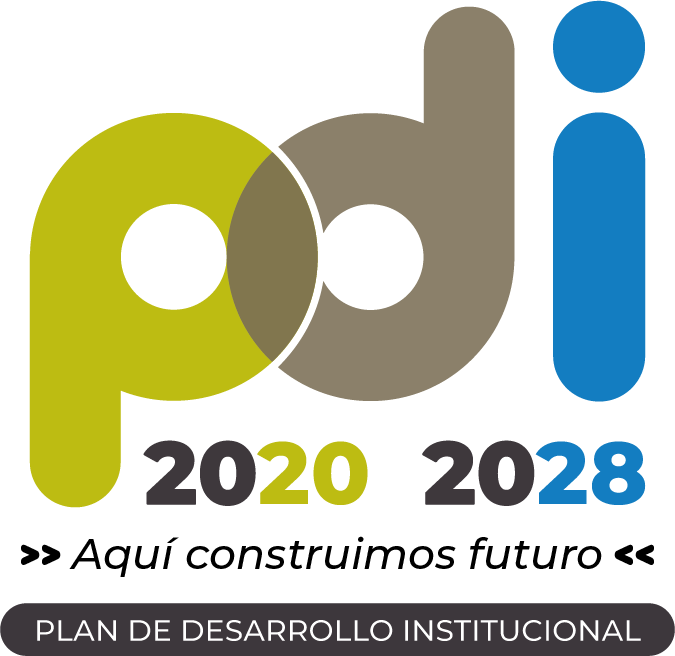 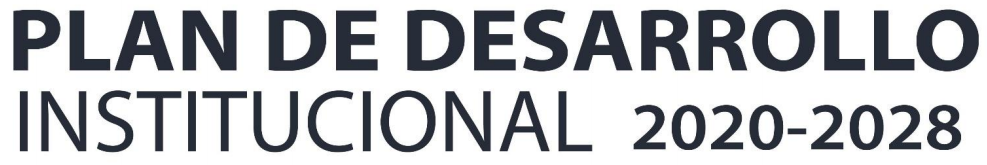 35
Proyecto
Gestión del desarrollo humano
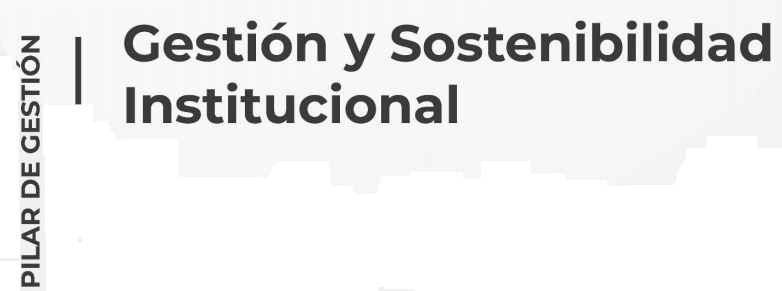 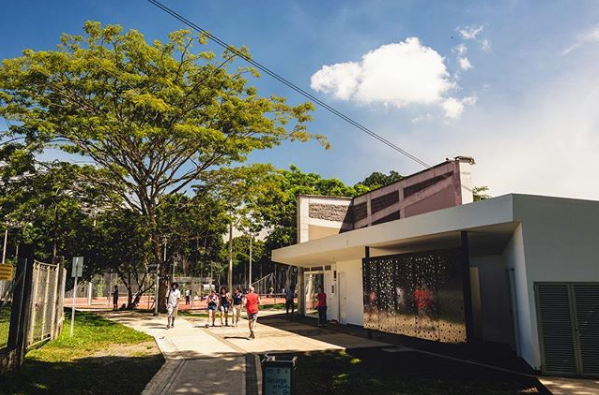 Nota: El portafolio de proyectos se construye de acuerdo con el horizonte de tiempo del período Rectoral (2020 -2023), por lo tanto, se proyectaron las metas de los proyectos al año 2025 mientras se surtía el proceso de elección de Rector.  Una vez elegido, se realizará el proceso de fortalecimiento del PDI y actualización/formulación de proyectos articulados al nuevo periodo Rectoral para el período 2025 - 2028 (fecha límite: 25 de junio de 2025)
Información general del proyecto
35. Gestión del desarrollo humano
Identificación del problema, necesidad u oportunidad
La Universidad viene desarrollando diferentes actividades no cuenta con un modelo de desarrollo humano que integre los componentes humano y organizacional, encontrando desarticulación en los procesos que se implementan actualmente en la Institución que afectan de manera directa el clima laboral y el bienestar integral de las personas, lo que genera disminución en los resultados esperados e inequidad en la manera de administrar el personal.  Asimismo, hay ausencia de una gestión del conocimiento y de formación de los funcionarios y colaboradores para el desarrollo de su plan de carrera el cual redunde en un aprendizaje colectivo que permita una transformación cultural alineada al plan estratégico de la Institución. 
 
No hay procesos de articulación y optimización de los recursos disponibles el cual permita lograr resultados eficaces que impacten en el bienestar de los docentes y colaboradores y en la transformación cultural orientada al direccionamiento estratégico, generando en los funcionarios y colaboradores una conciencia crítica que contribuya a una efectiva medición e intervención del clima y disminución del riesgo psicosocial. Para ello se requiere un adecuado liderazgo que permita la gestión y el desarrollo de los equipos de trabajo.
35. Gestión del desarrollo humano
Identificación del problema, necesidad u oportunidad
35. Gestión del desarrollo humano
Descripción del proyecto
Desarrollo Humano tiene en su interior tres líneas de trabajo:  Entorno laboral saludable, Transformación Cultural y Gestión del Conocimiento.  En él se interviene las dimensiones del ser humano (física, intelectual, emocional, social, espiritual), desde los entornos laborales saludables que comprende entre otros: el sistema de seguridad y salud en el trabajo, política nacional de salud mental, los lineamientos operativos para la promoción de un entorno laboral formal saludable, clima organizacional y bienestar social laboral. La apropiación de los valores en la cotidianidad a través de la incorporación del código de integridad y buen gobierno, un estilo de liderazgo orientado al desarrollo de las personas y, por último, establecer un sistema de información que permita la gestión del conocimiento en la Institución.
35. Gestión del desarrollo humano
General
Objetivos del proyecto
Fortalecer la gestión del desarrollo humano en la UTP.
Específicos
Implementar un plan estructurado de entornos laborables saludables (Bienestar Social Laboral).

Ejecutar estrategias para la transformación de la cultura organizacional en la UTP.

Fortalecer el aprendizaje organizacional a través del desarrollo de capacidades desde el ser, hacer y el convivir en los colaboradores de la UTP.
35. Gestión del desarrollo humano
Planes operativos
35. Gestión del desarrollo humano